Exploring the World
Today we visit...
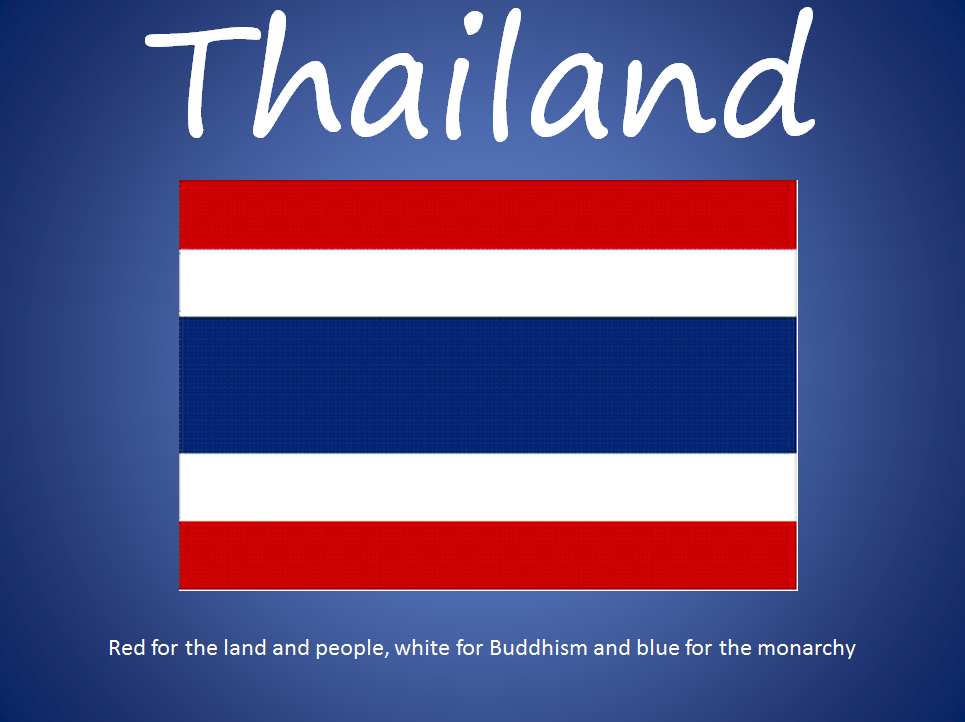 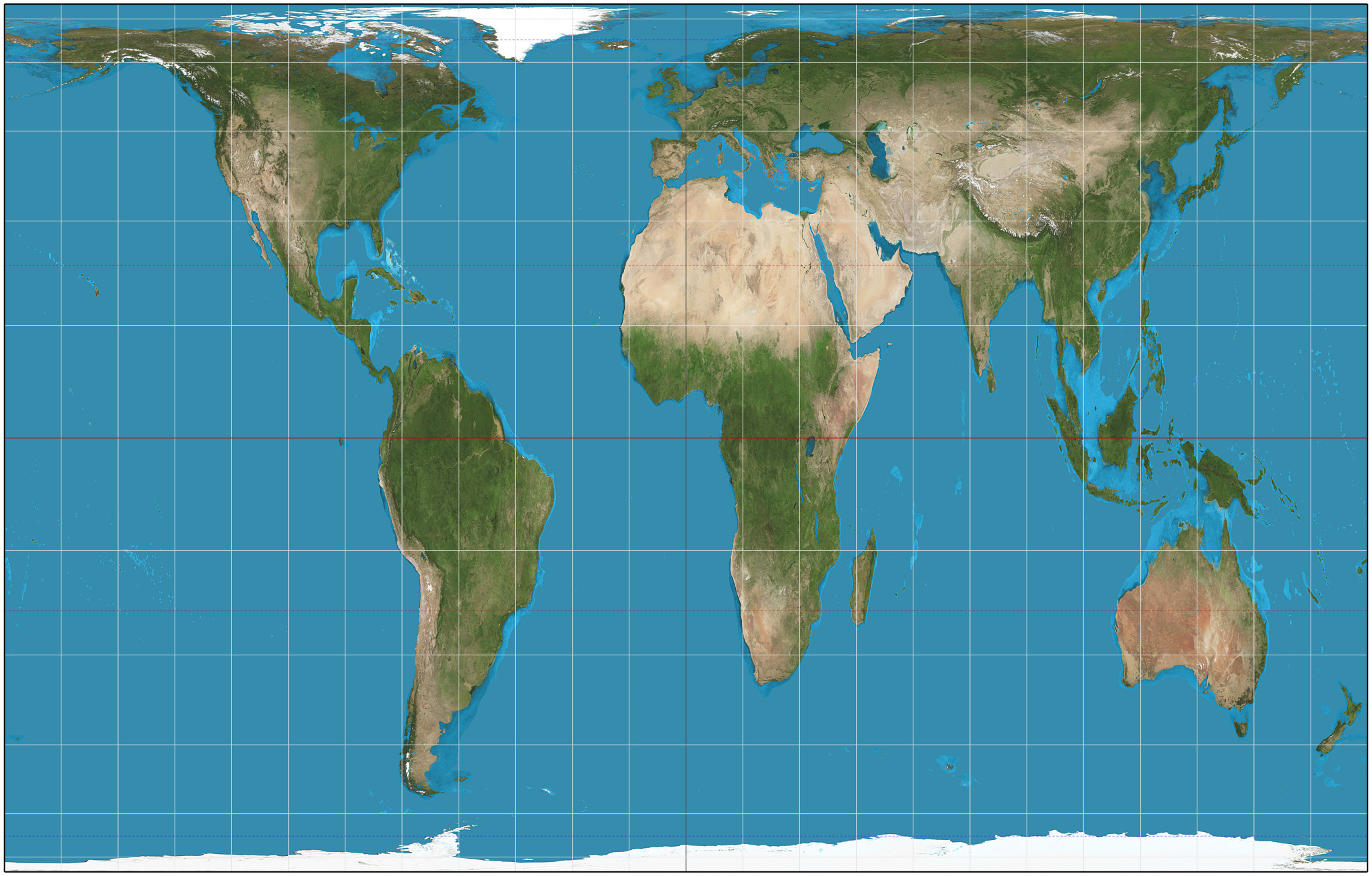 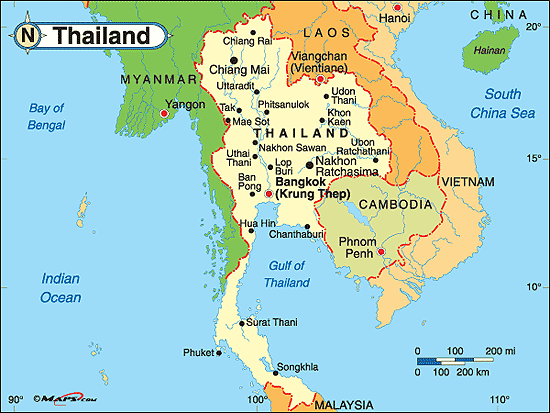 Capital: Bangkok
 
Population: 66,720,153 as of 2011
 
Official language: Thai
 
Currency: Baht
 
Religion: Buddhist 94.6%, Muslim 4.6%, Christian 0.7%, other 0.1%
 
Climate: Warm, humid and rainy mid-May to October; cool and dry November to mid-March
 
Agriculture: Rice, cassava, corn, sugarcane, coconuts
 
Resources: Tin, rubber, natural gas, timber, lead, fish
 
Major Industries: Tourism, clothing, beverages, cement, furniture, plastics
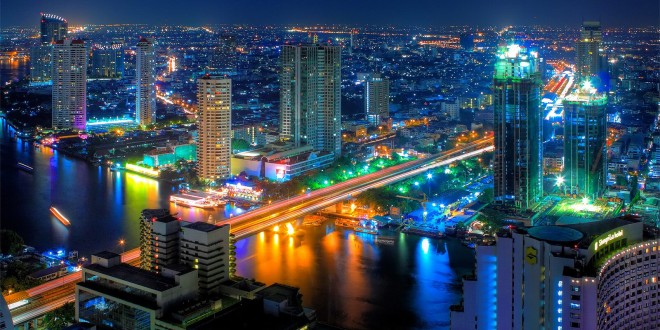 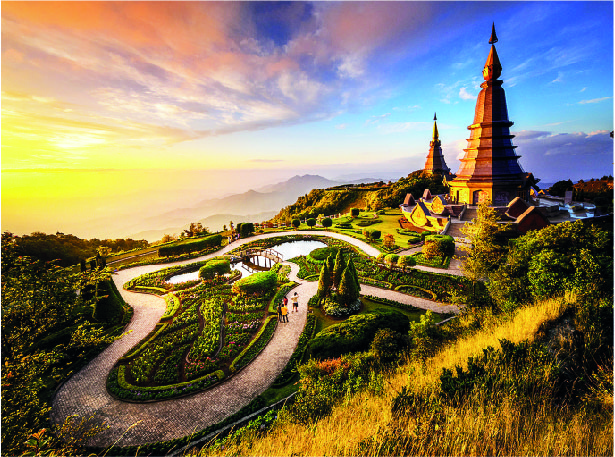 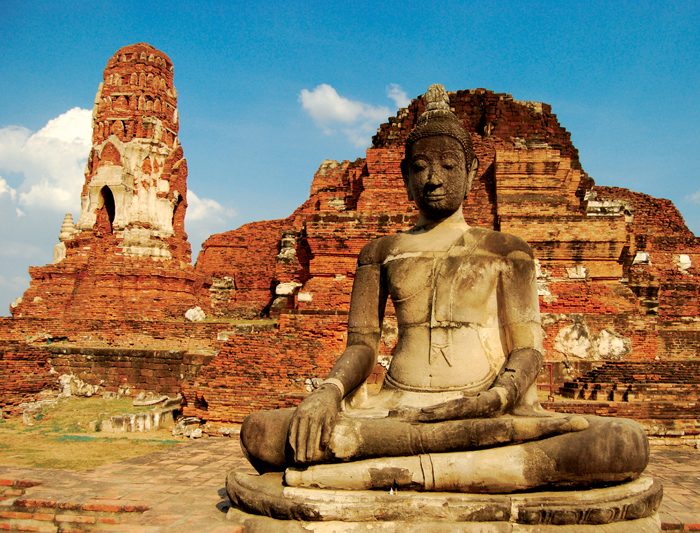 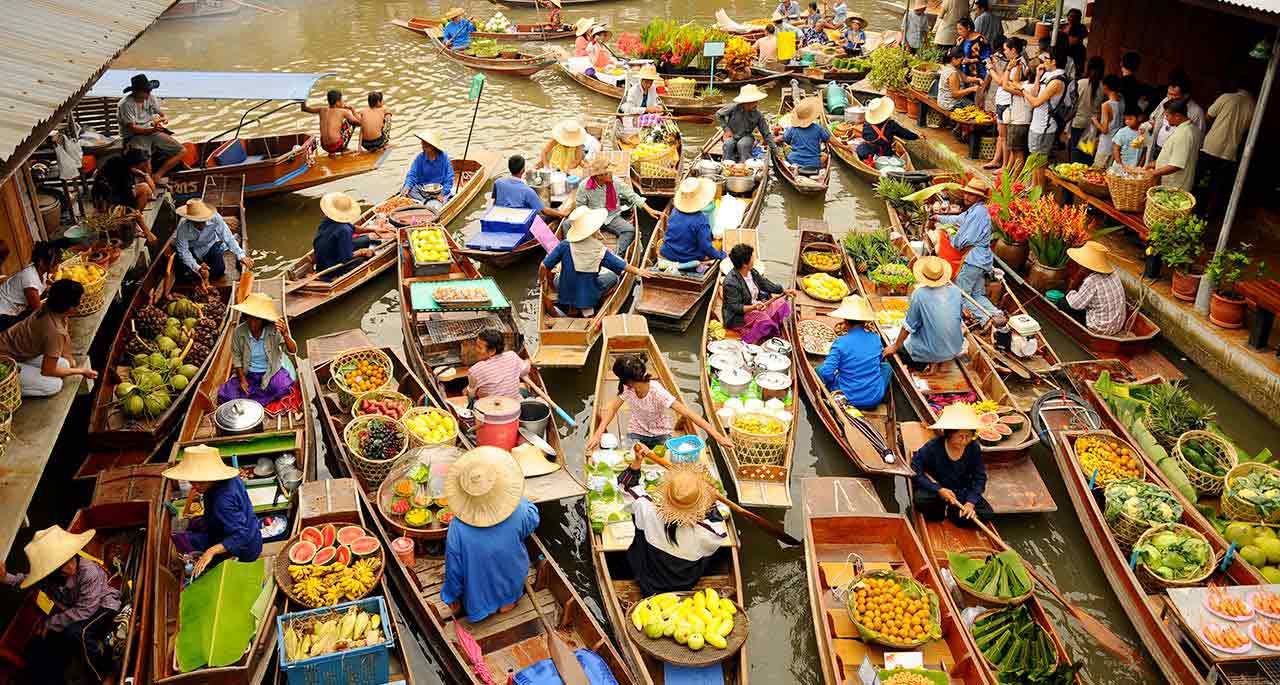 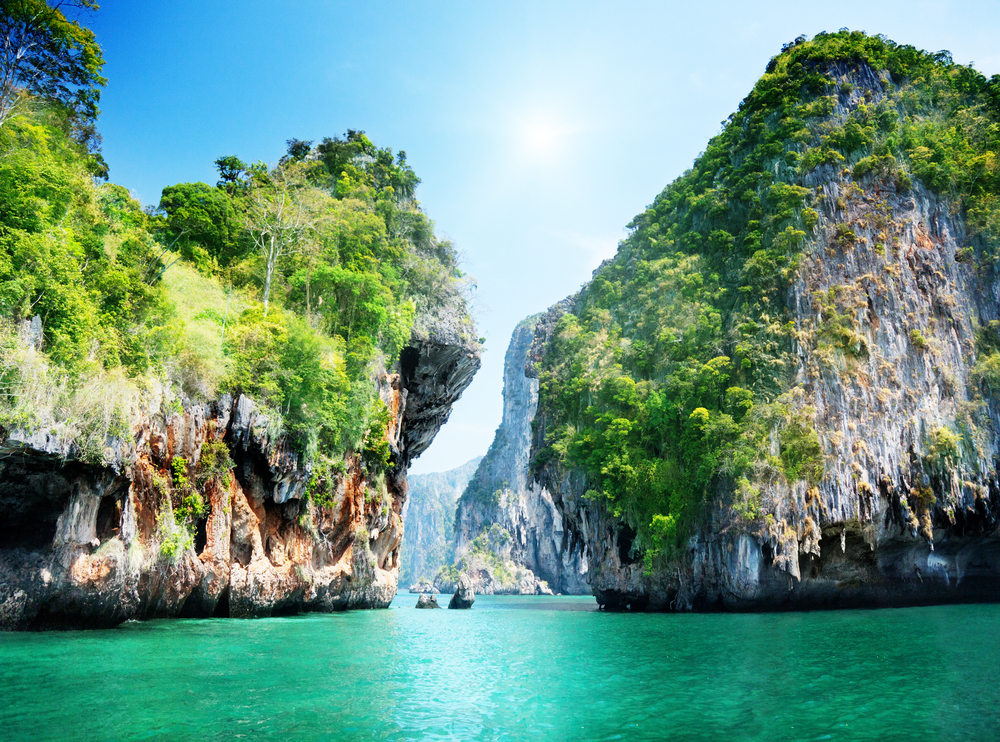 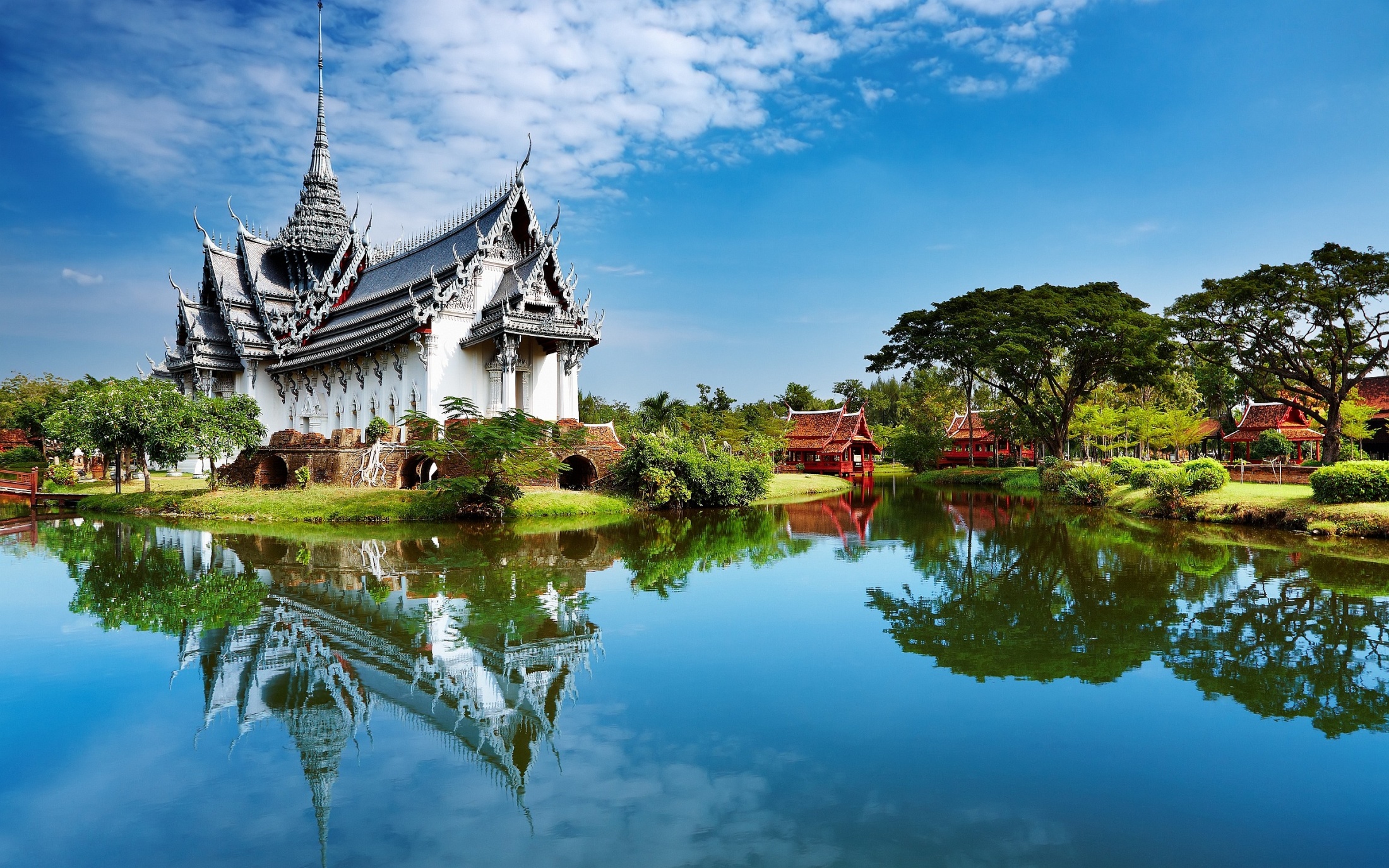 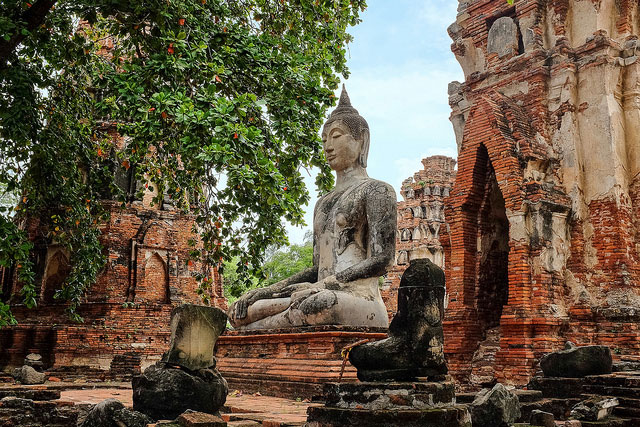 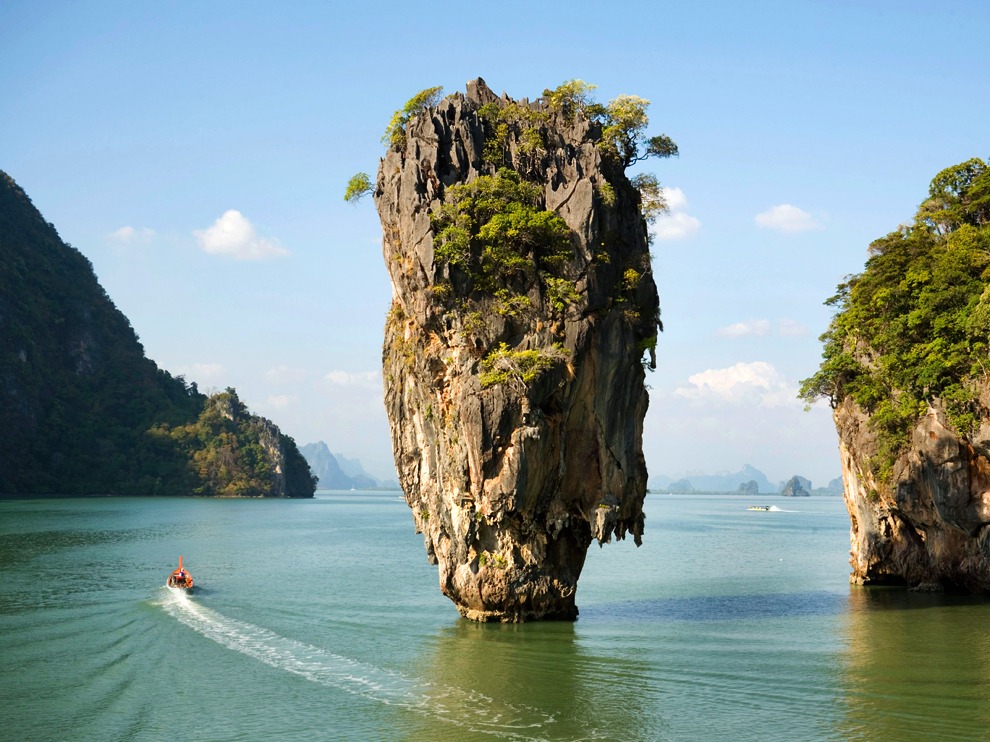 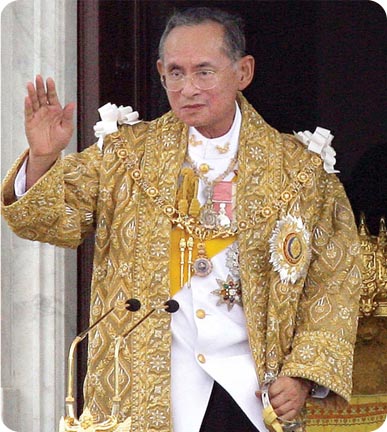 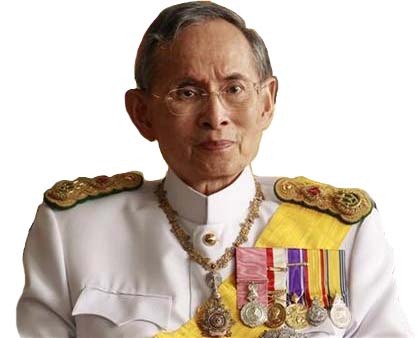 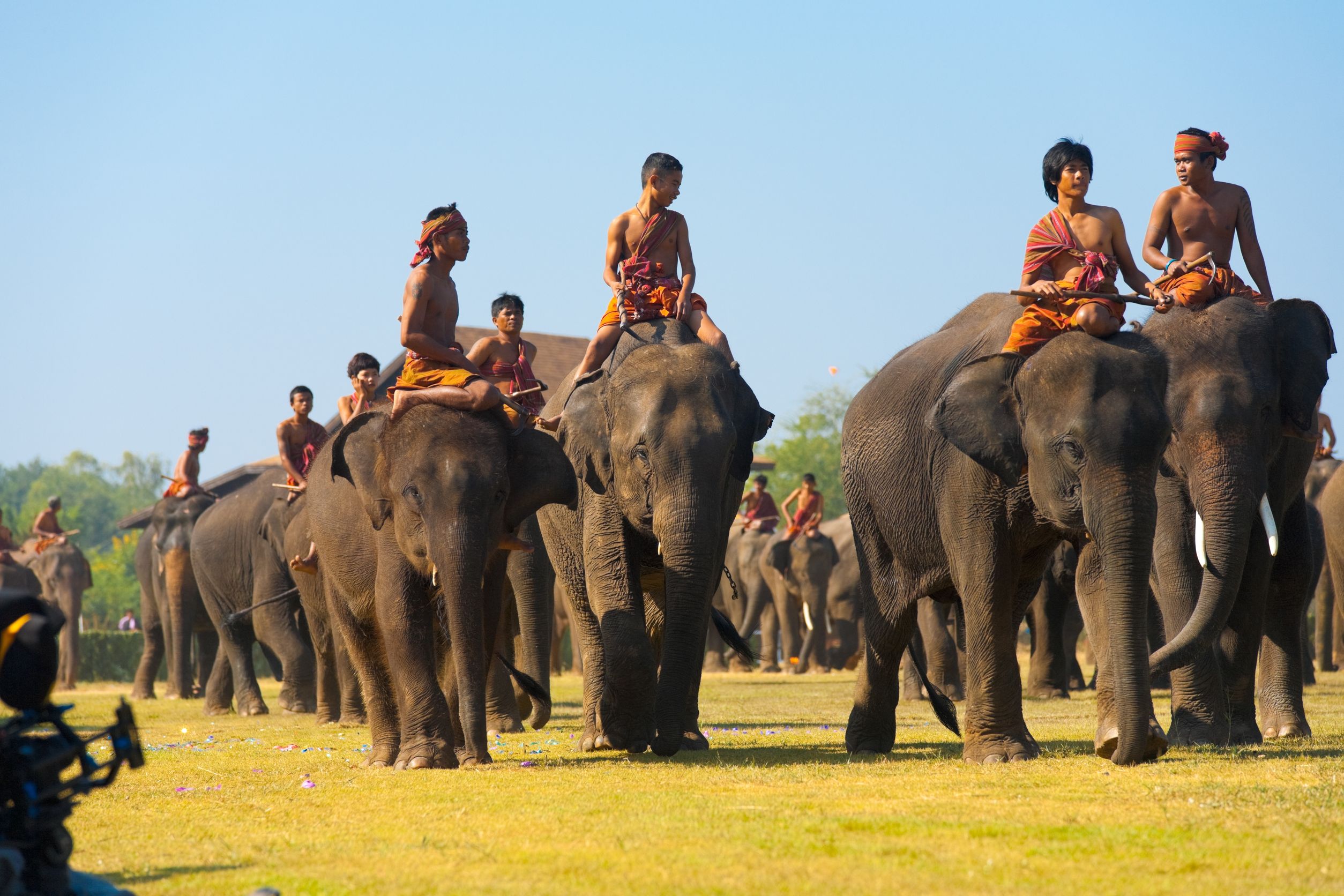 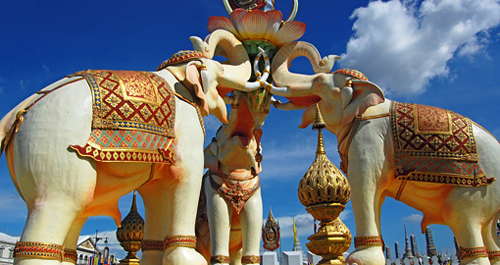 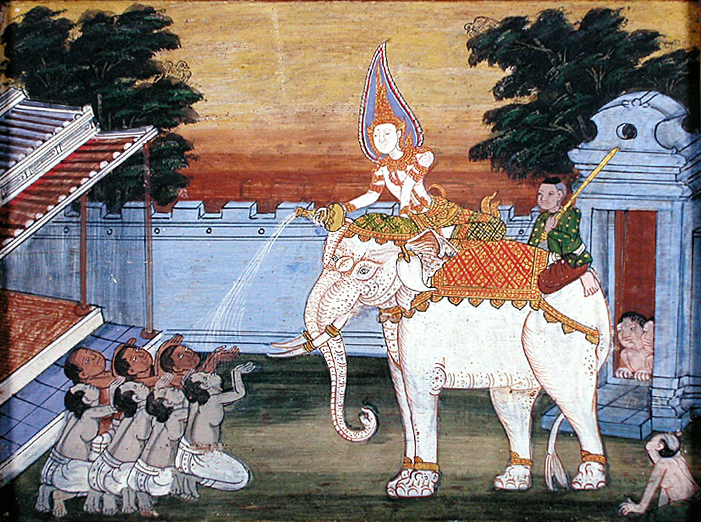 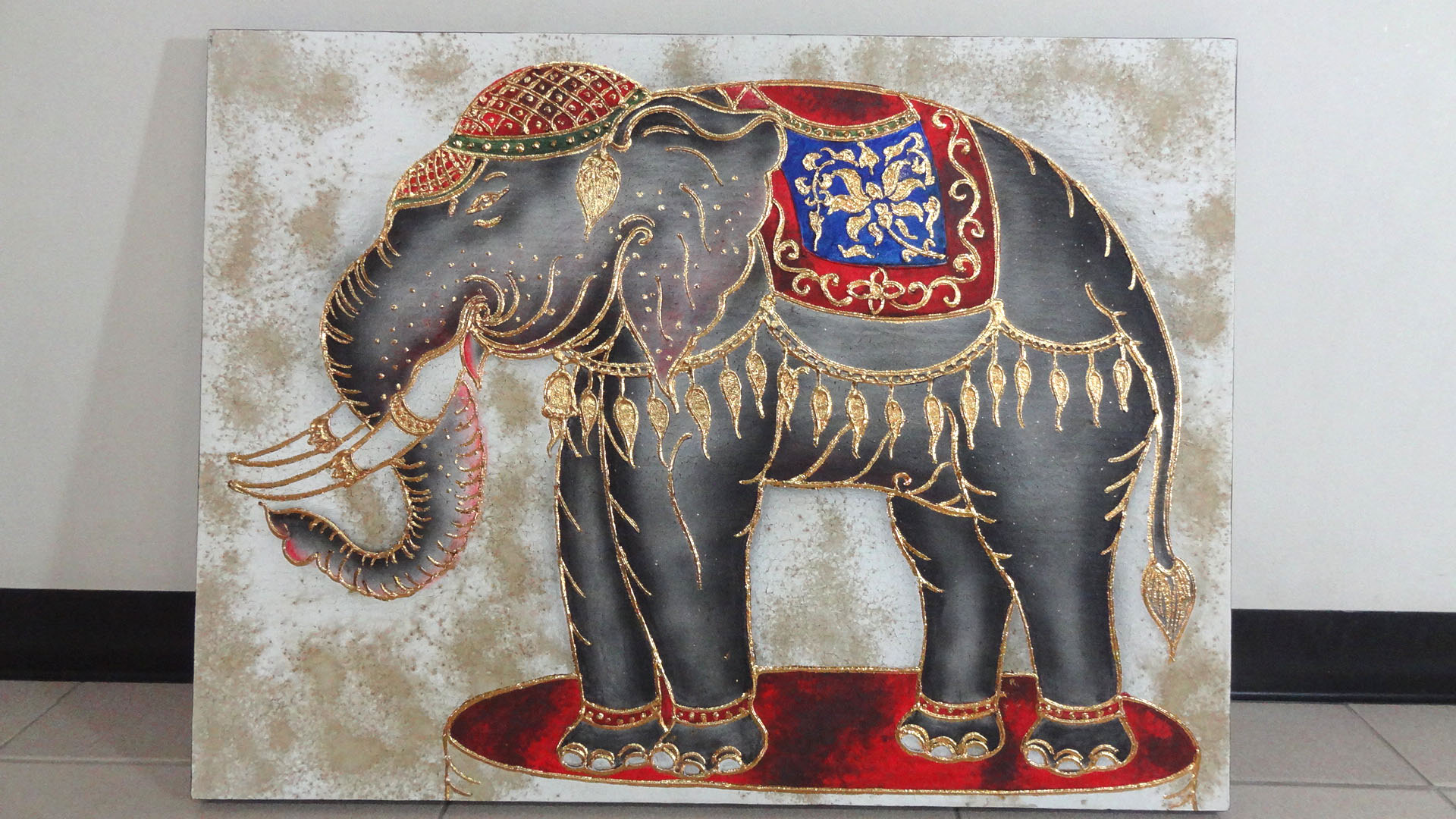 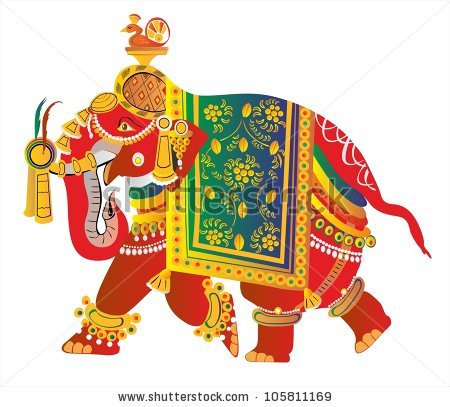 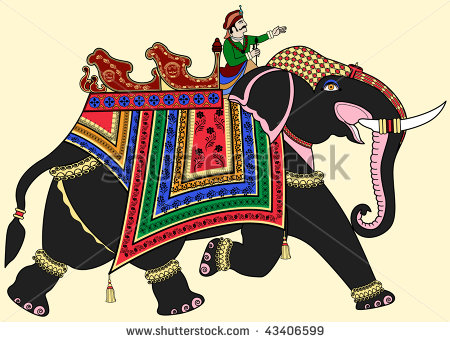 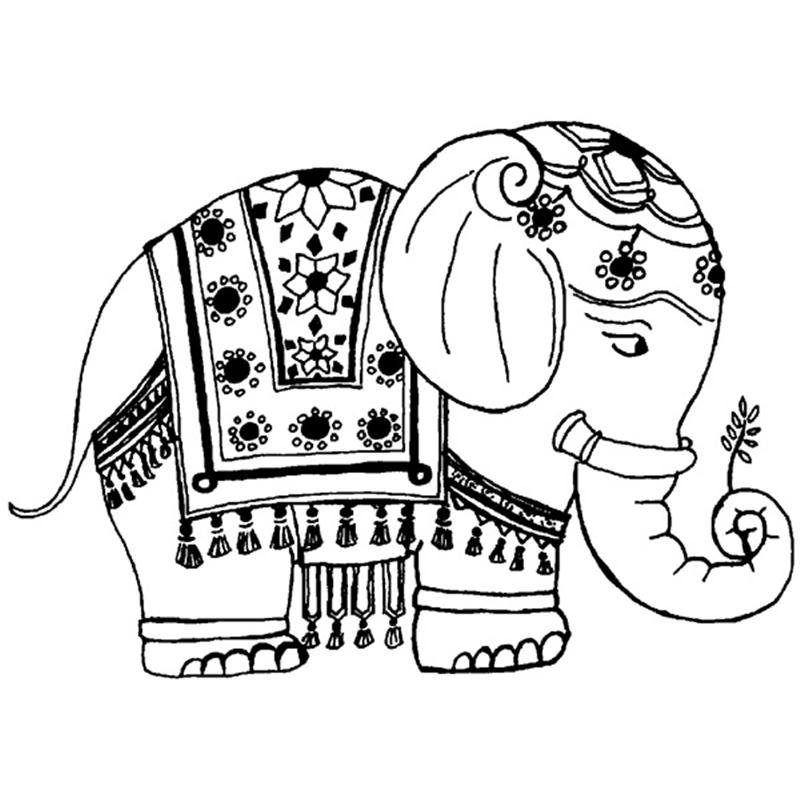 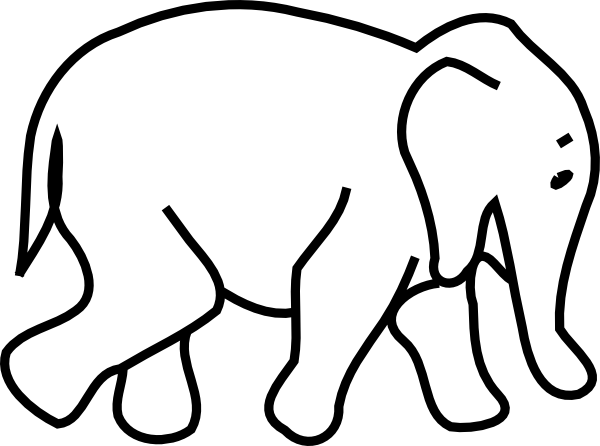 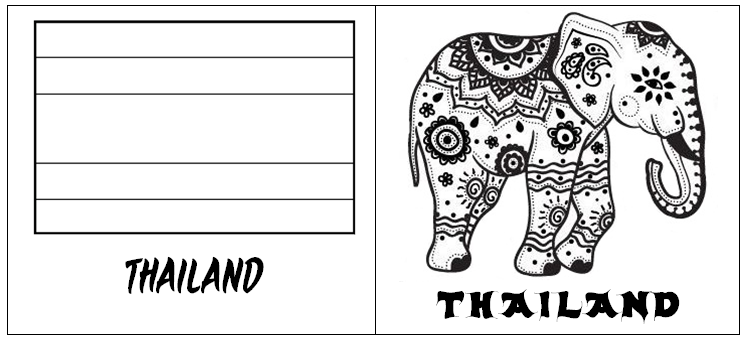 http://www.bbc.co.uk/languages/other/thai/guide/phrases.shtml